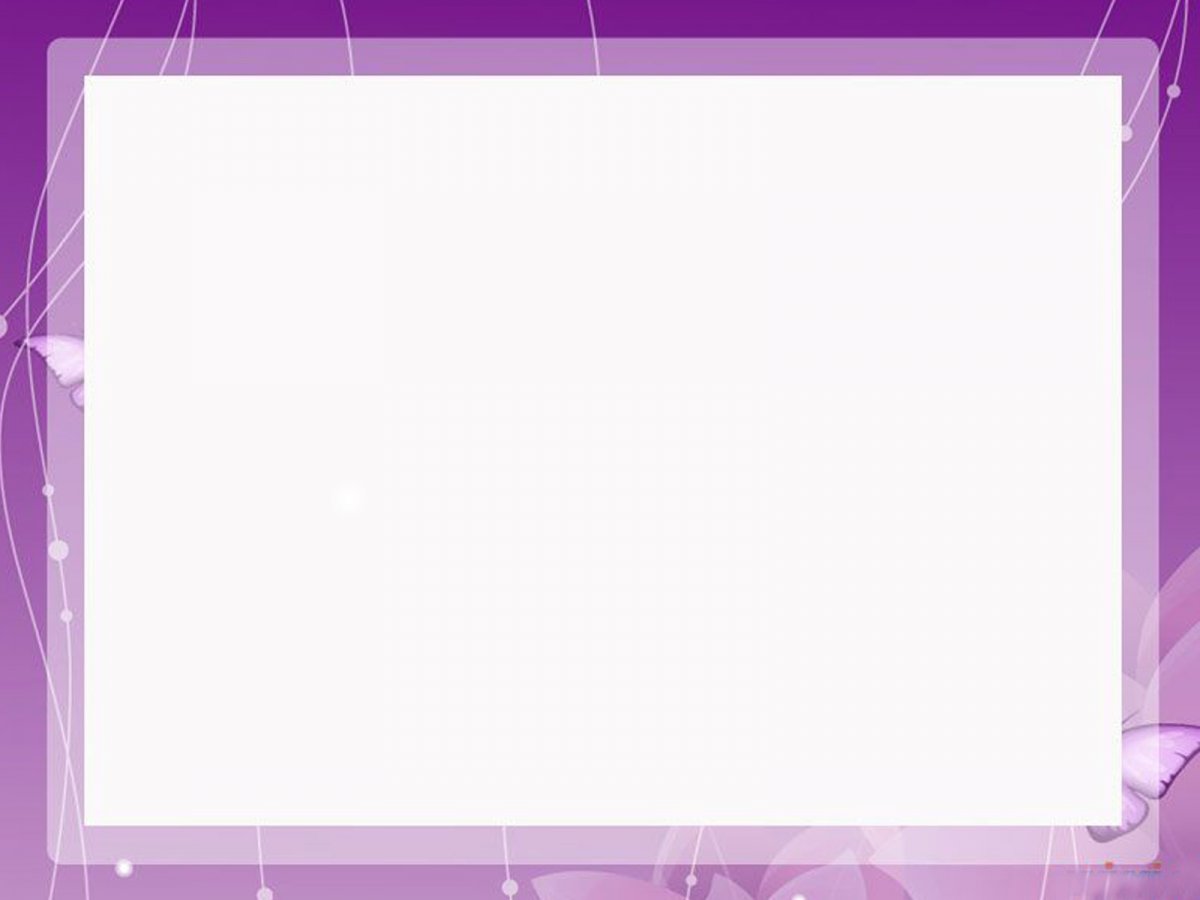 «Международный день Мира»
                           ГРУППА «РОМАШКА»
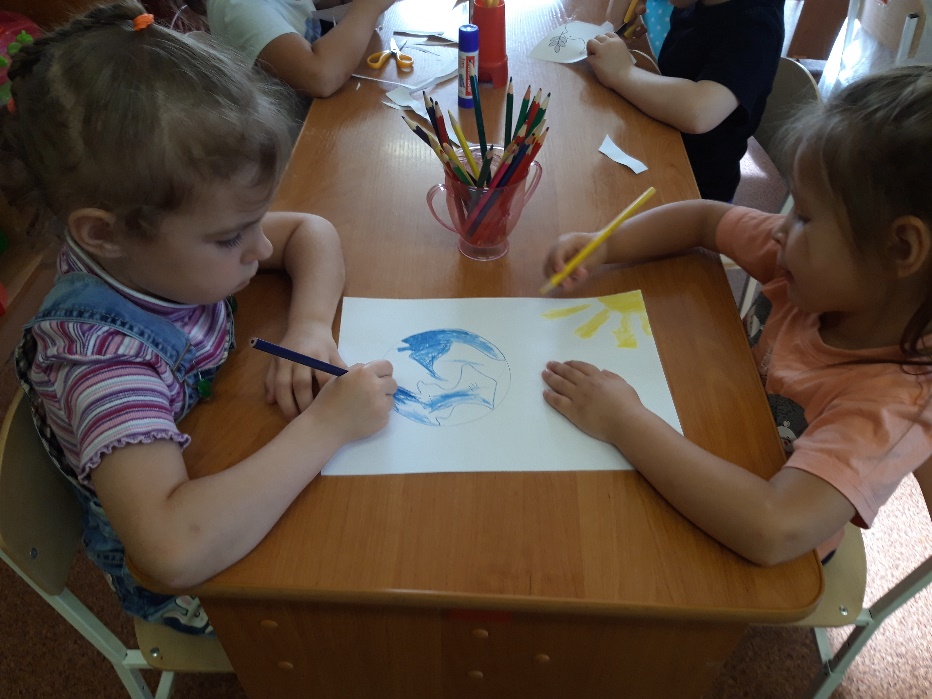 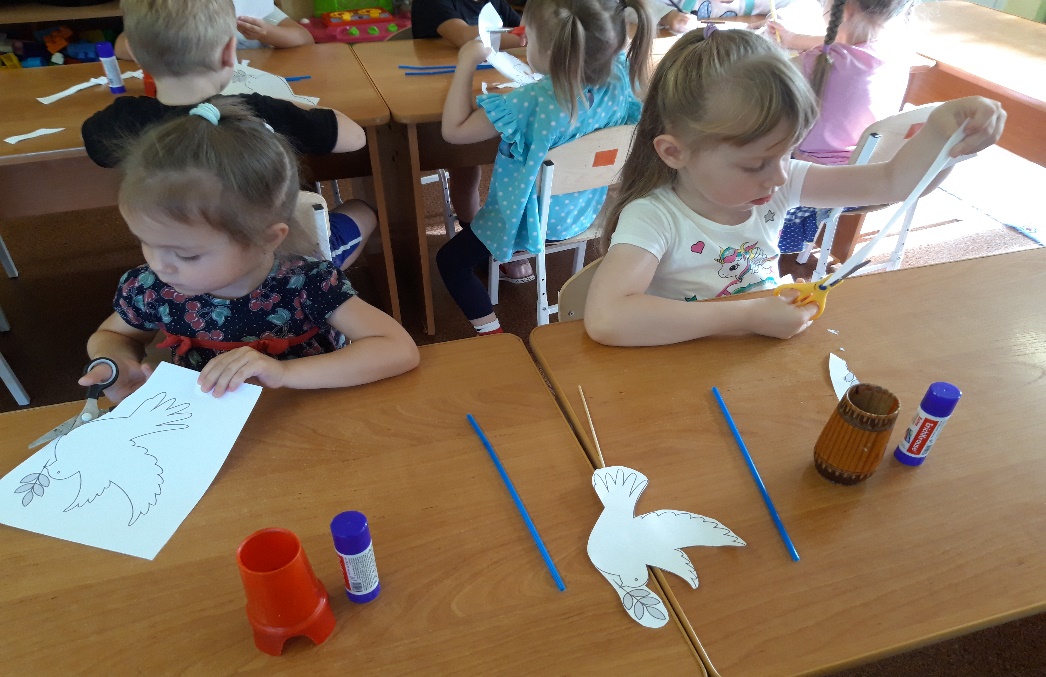 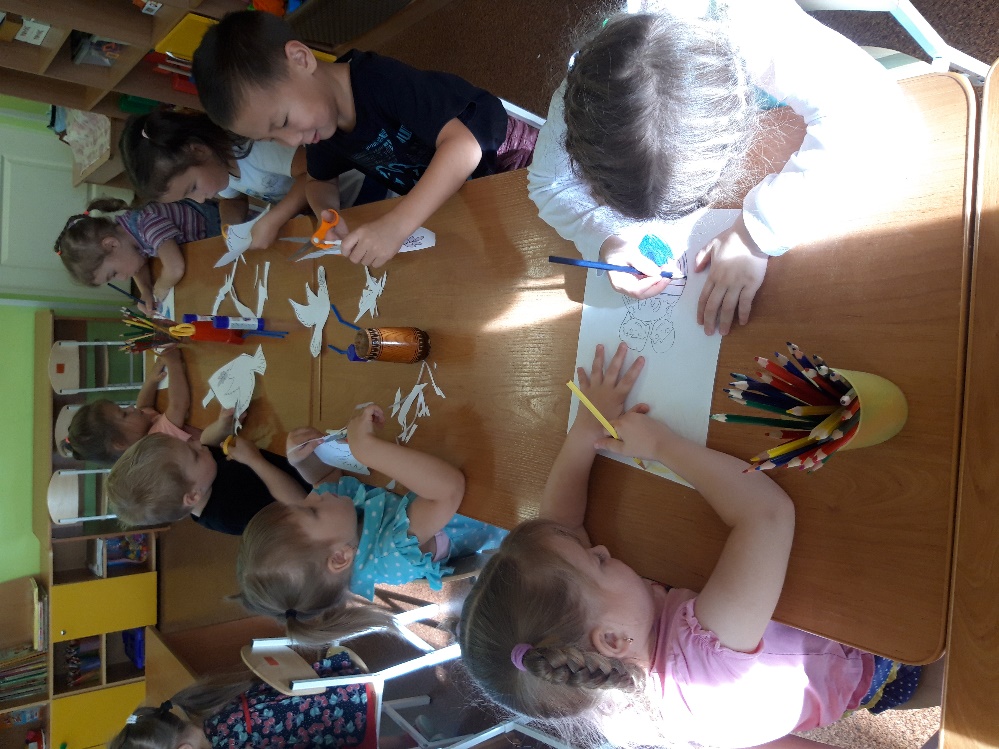 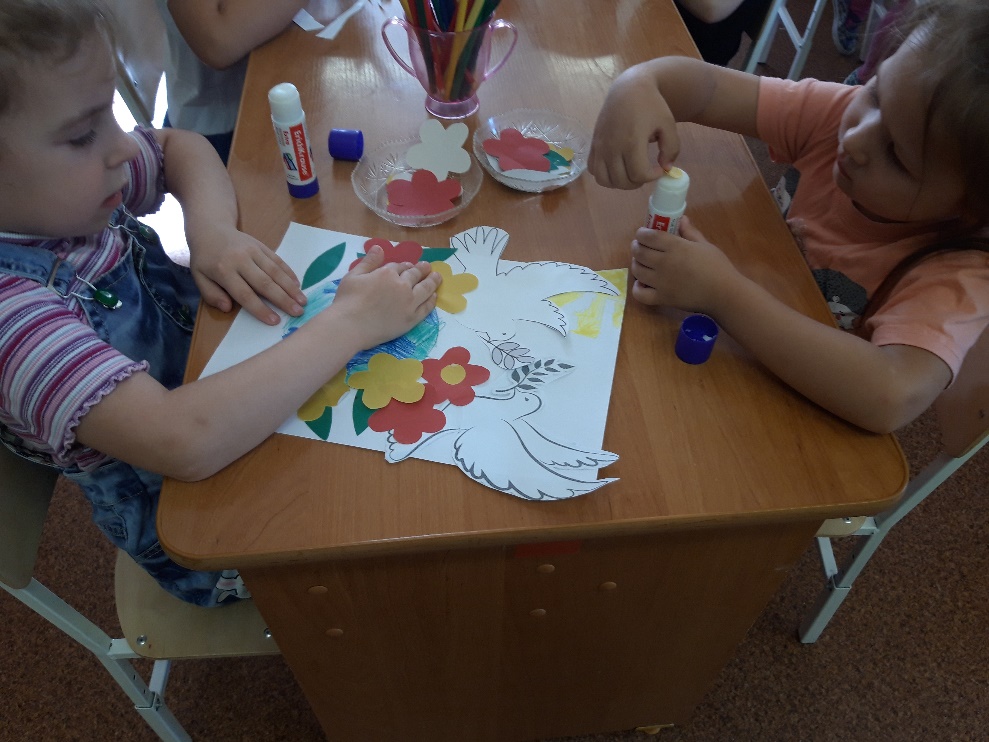 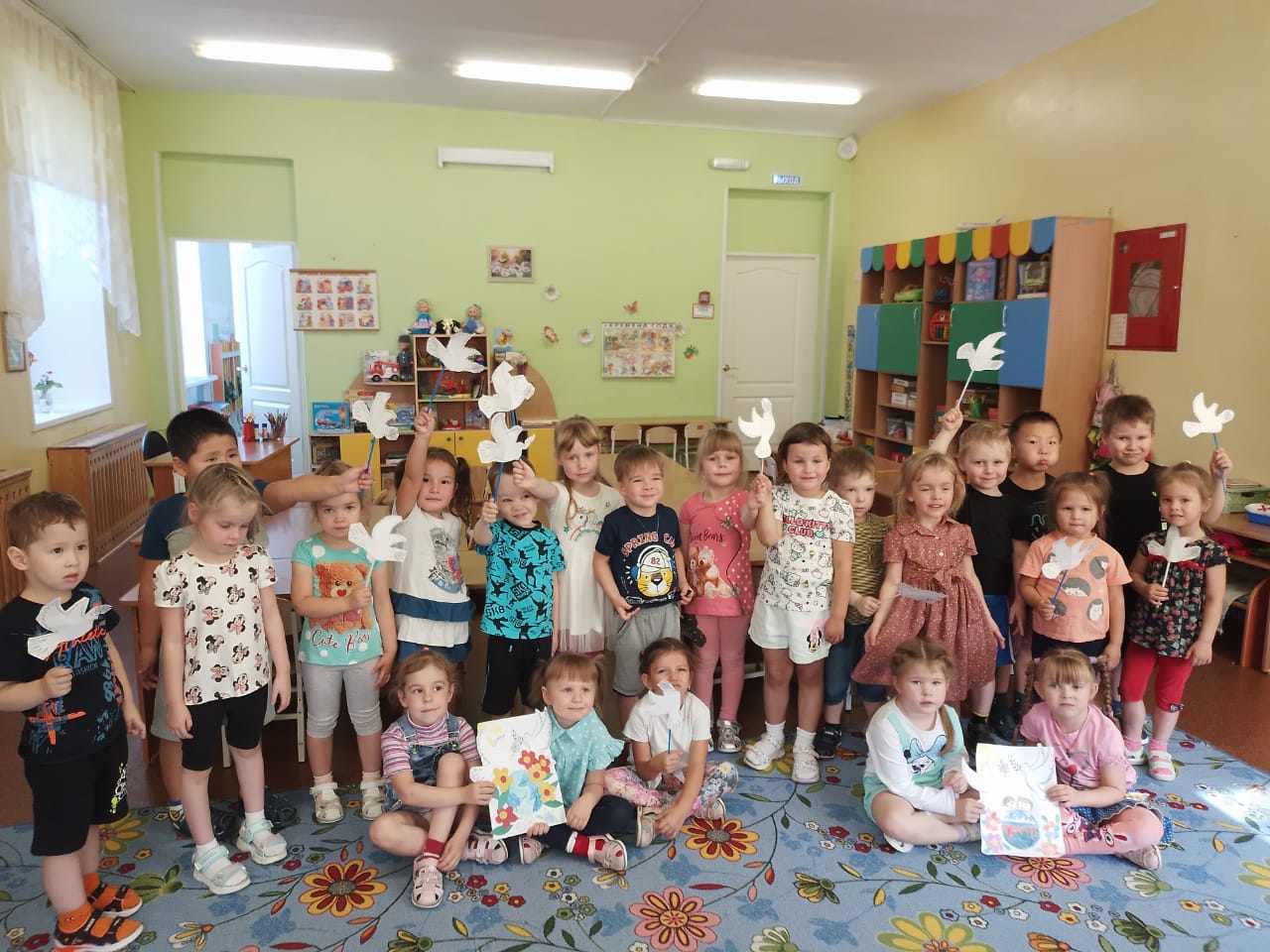